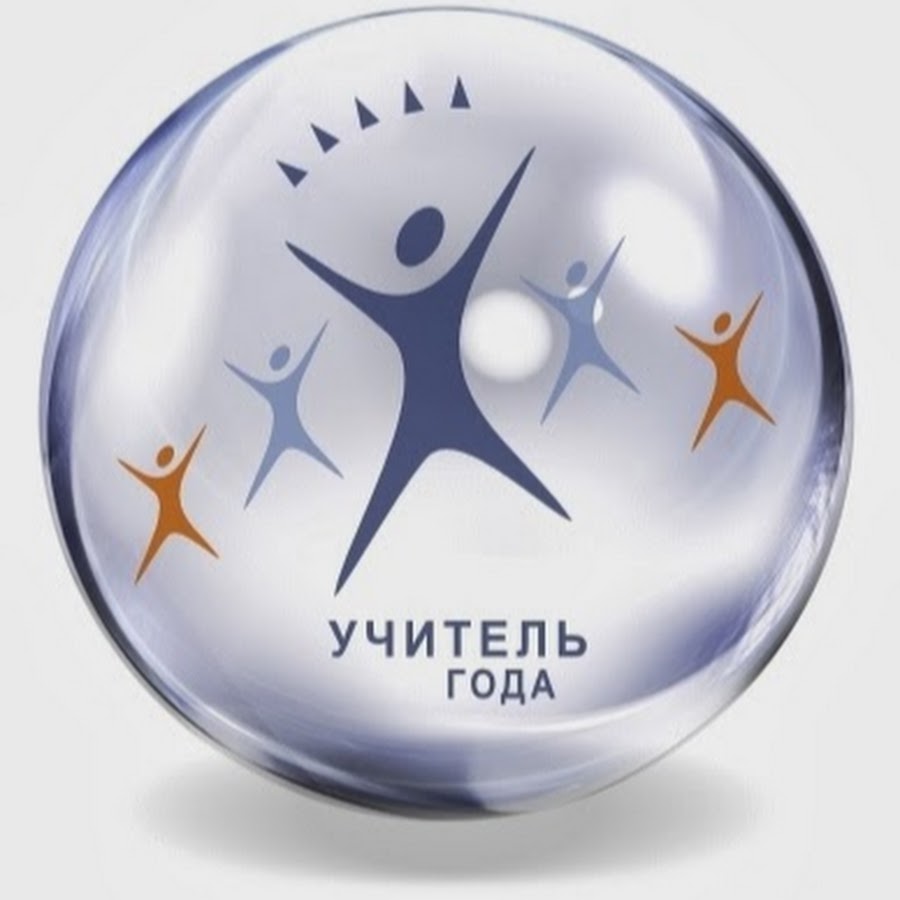 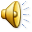 Участник конкурса «Учитель года-2018»
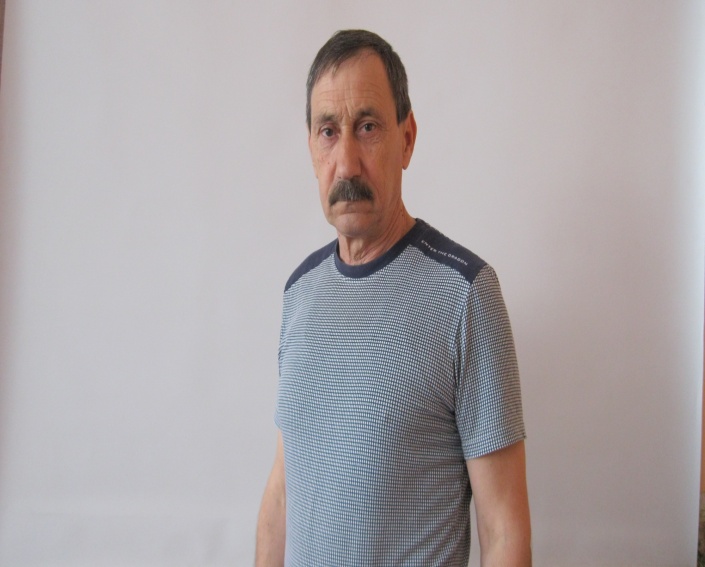 Учитель физической культуры  МБОУ Индустриальная СОШ
Огиенко Владимир Павлович
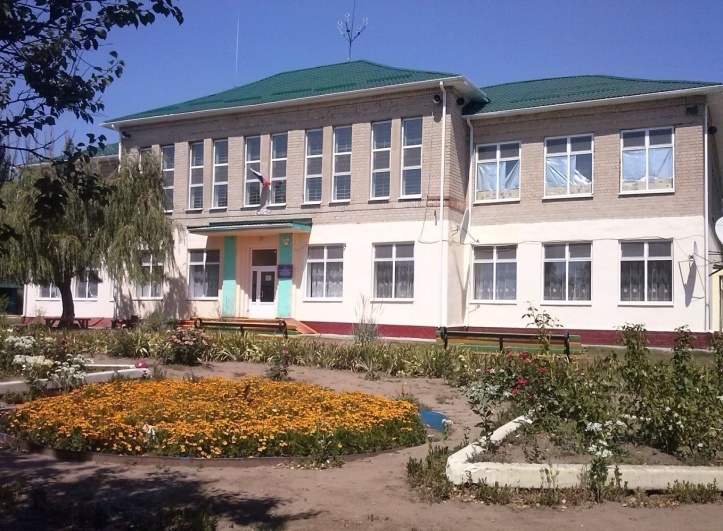 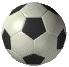 Наша малая Родина
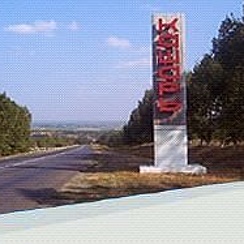 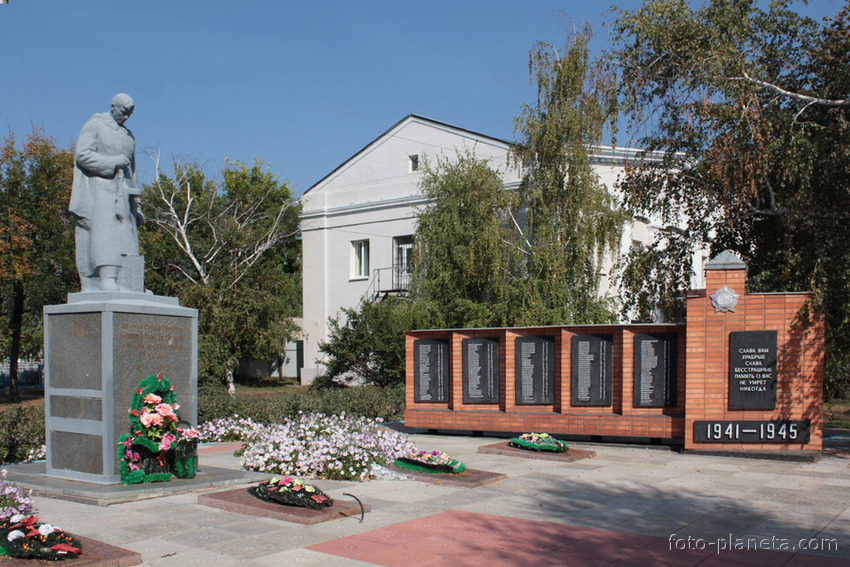 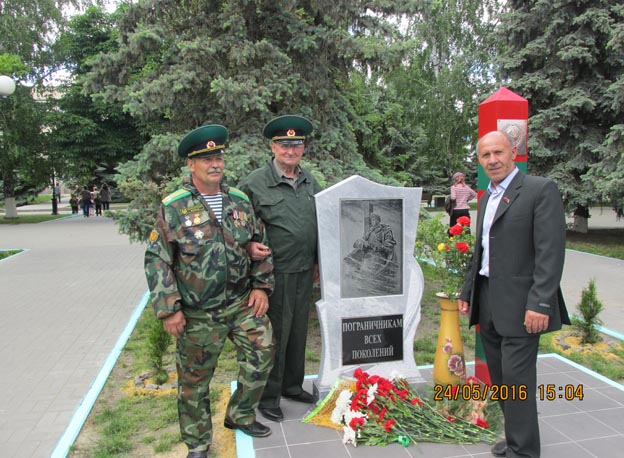 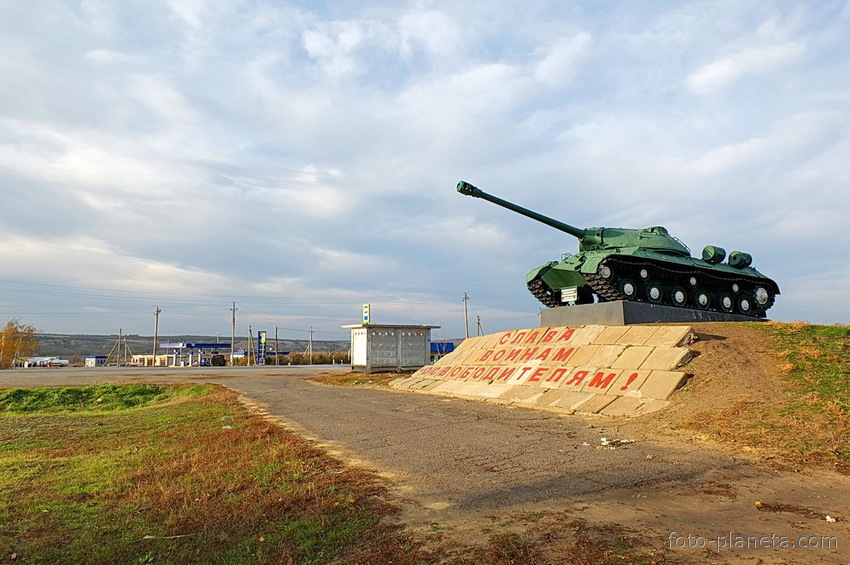 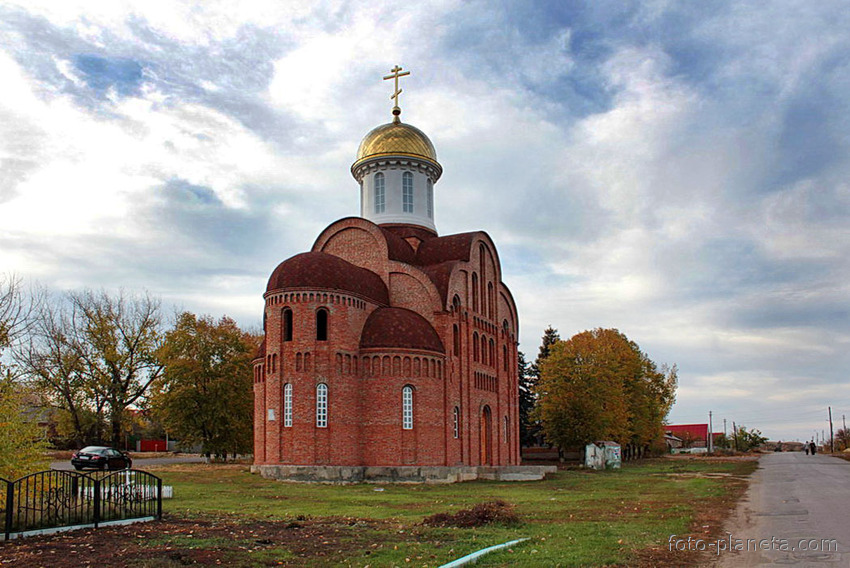 Дорога в школу
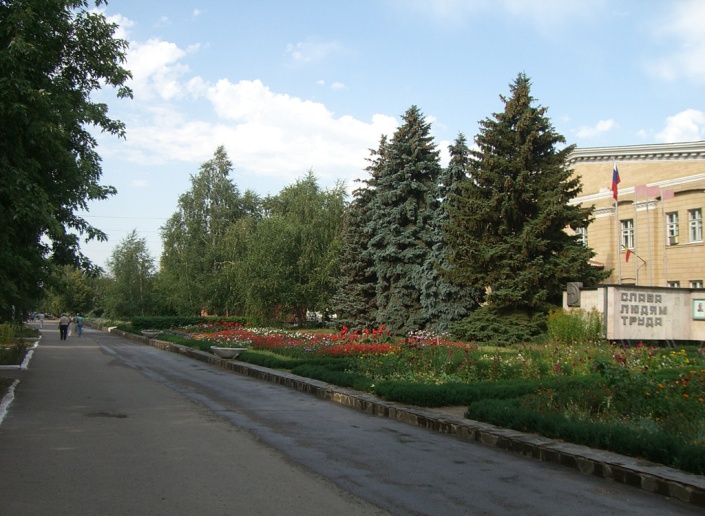 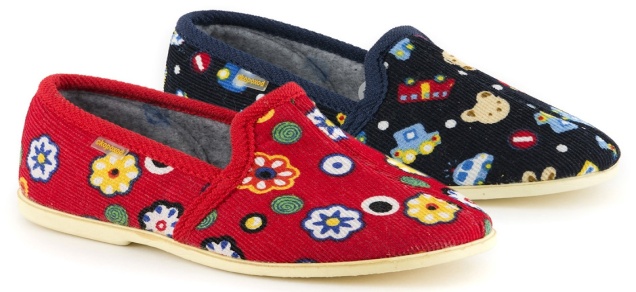 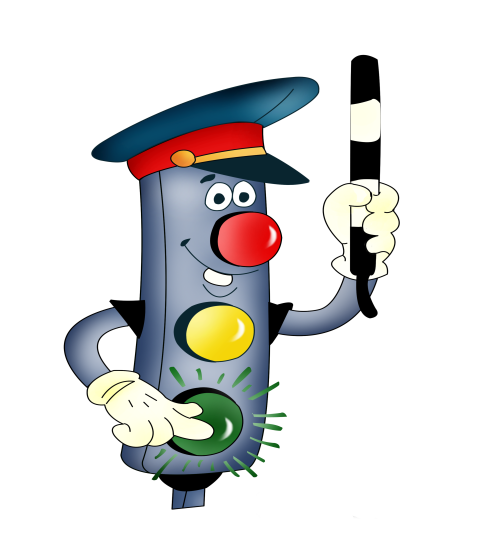 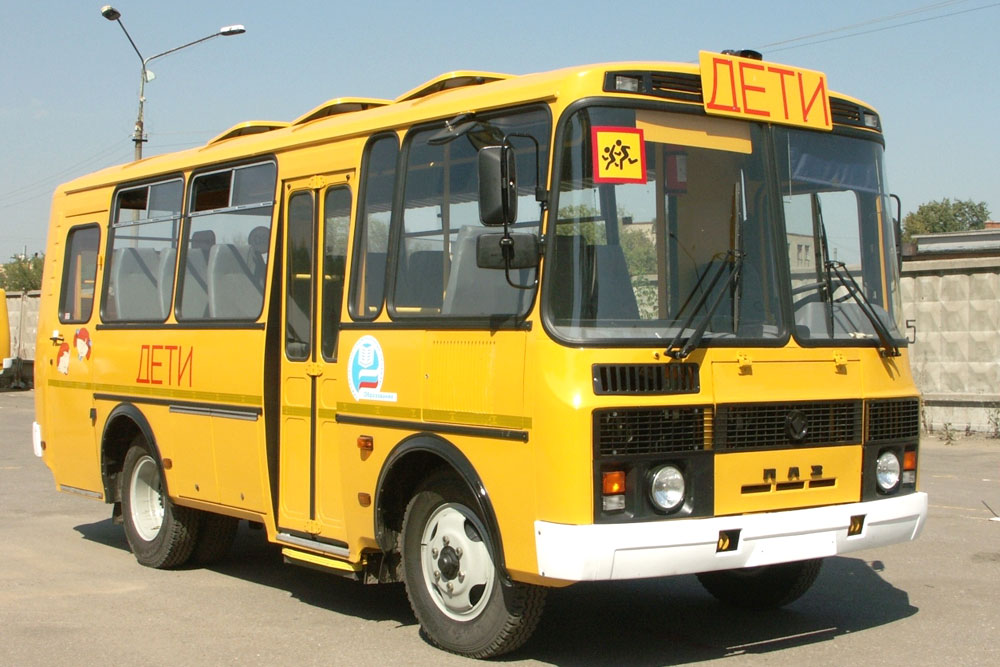 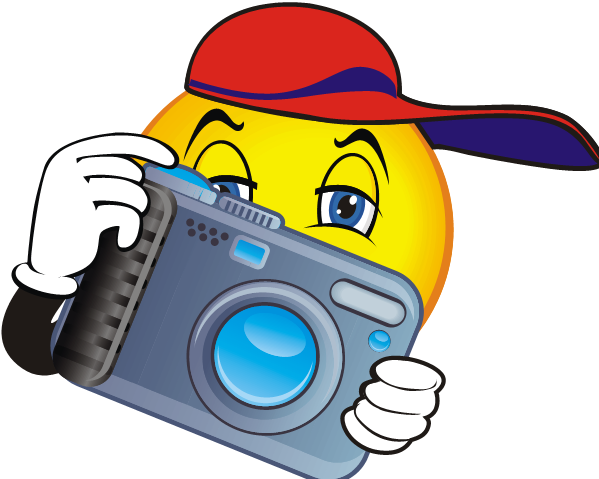 МБОУ Кашарская СОШ
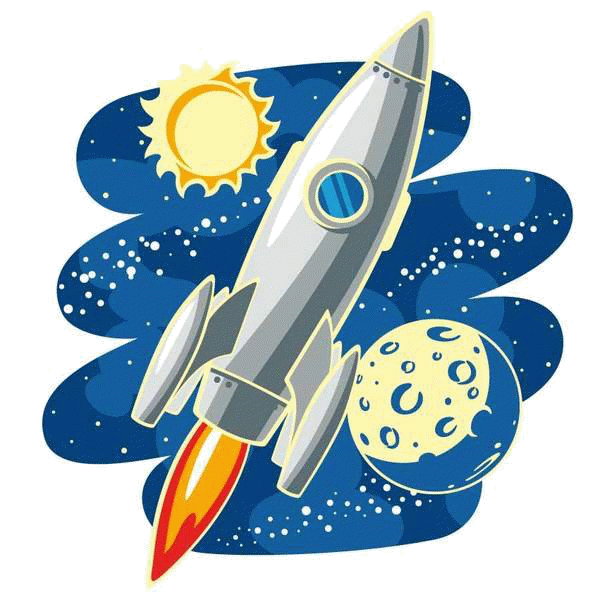 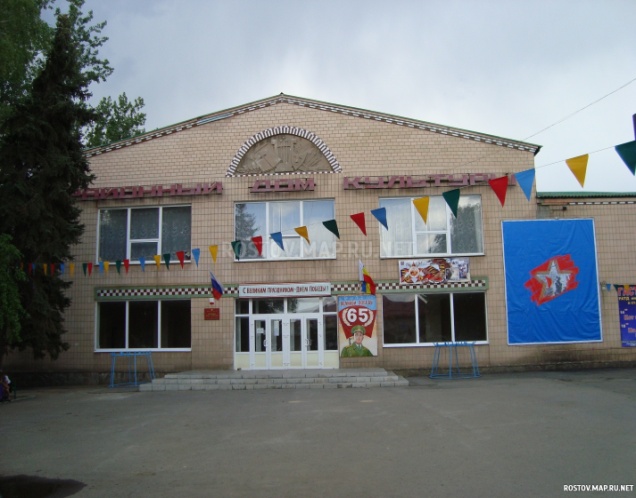 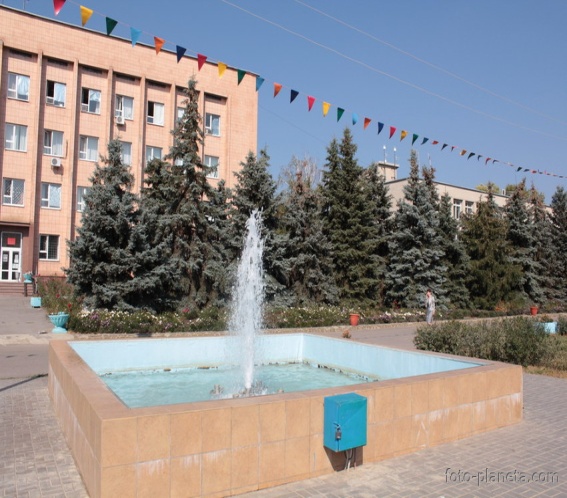 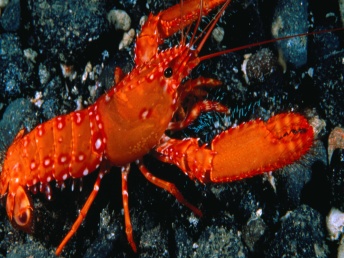 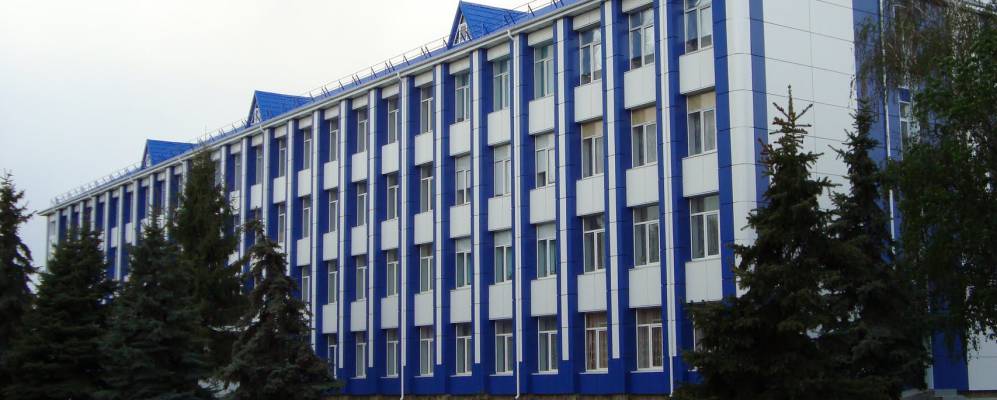 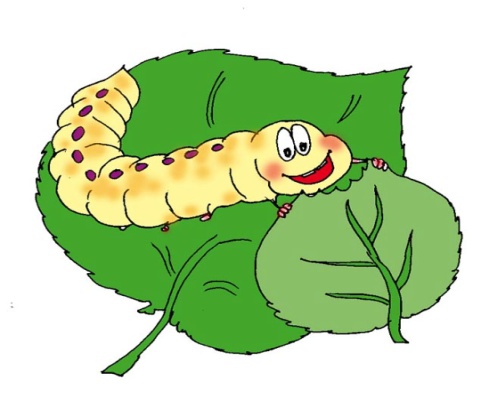 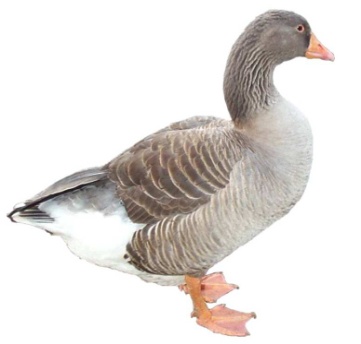 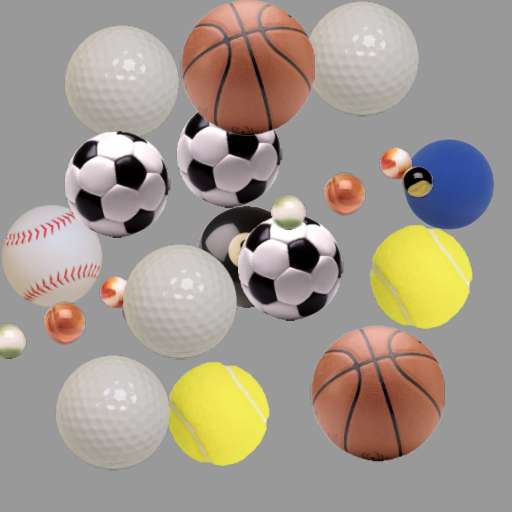 ДЮСШ
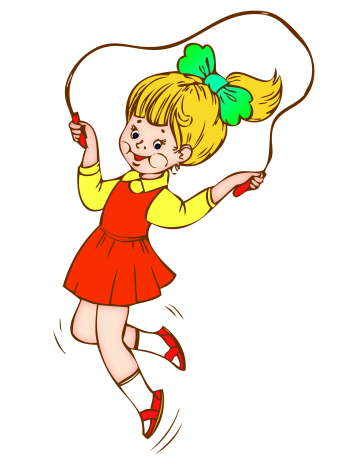 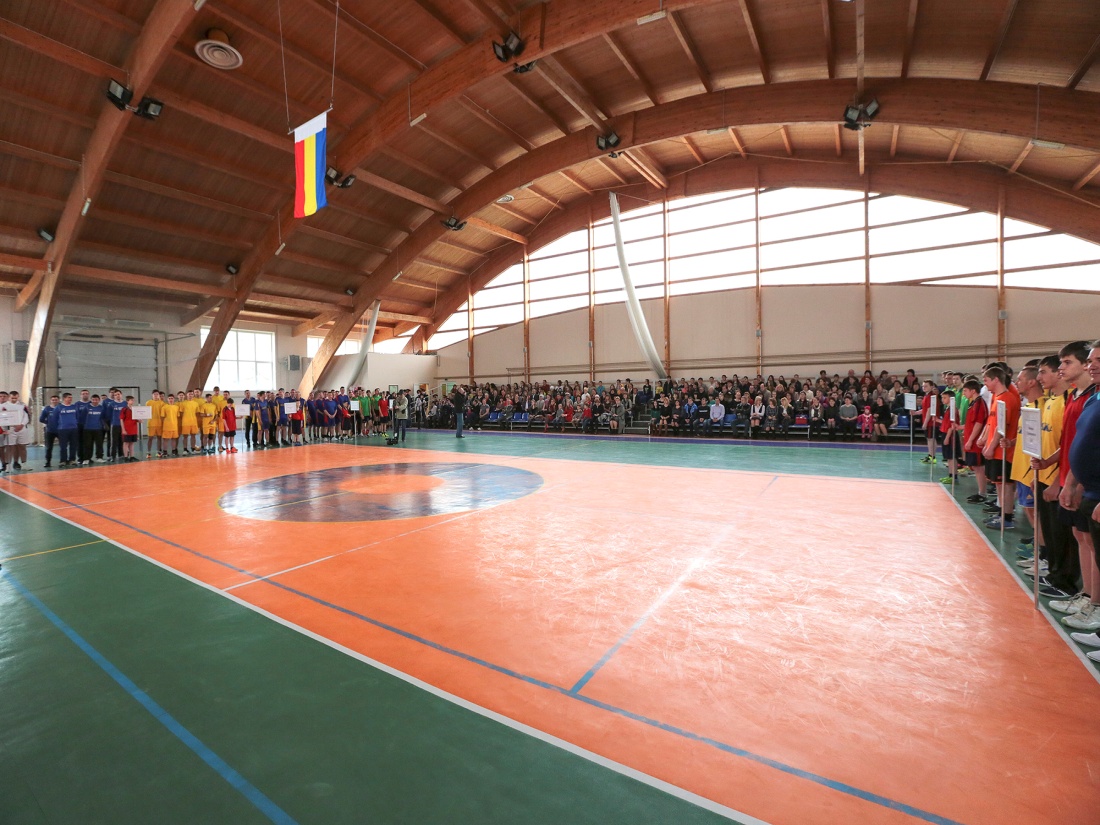 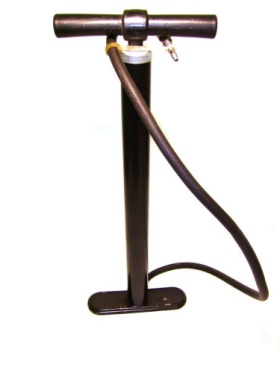 Мостик через речку Ольховая
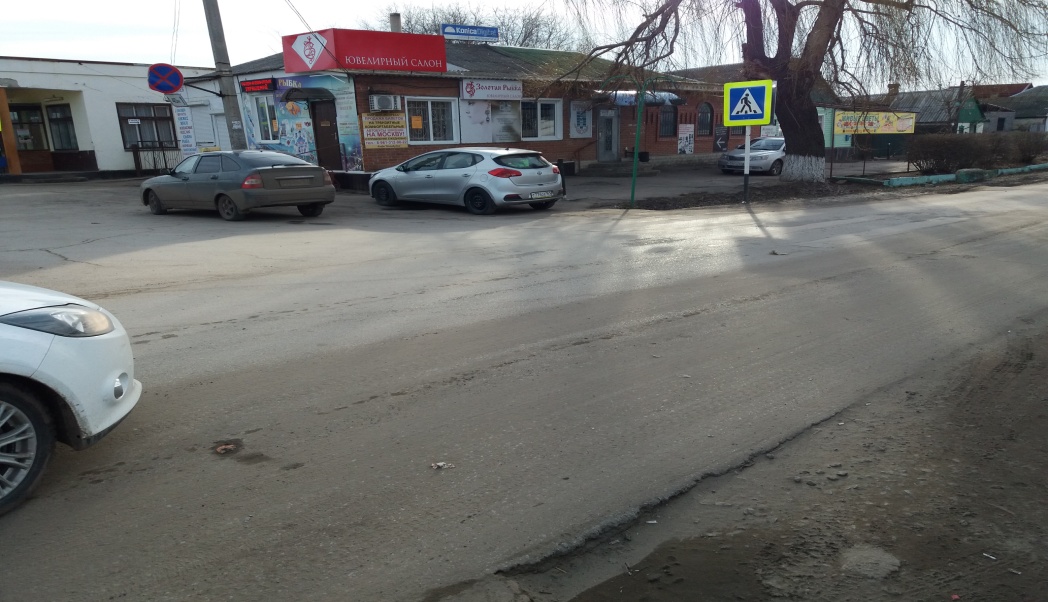 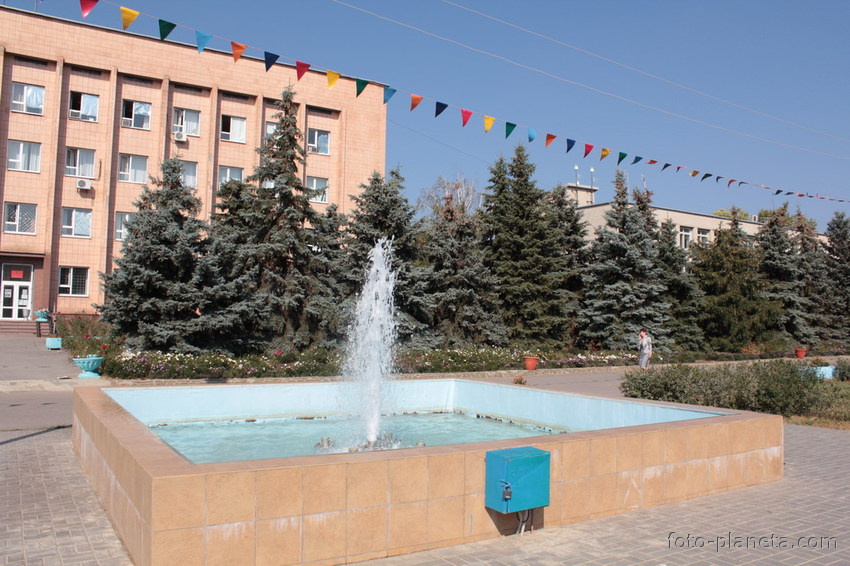 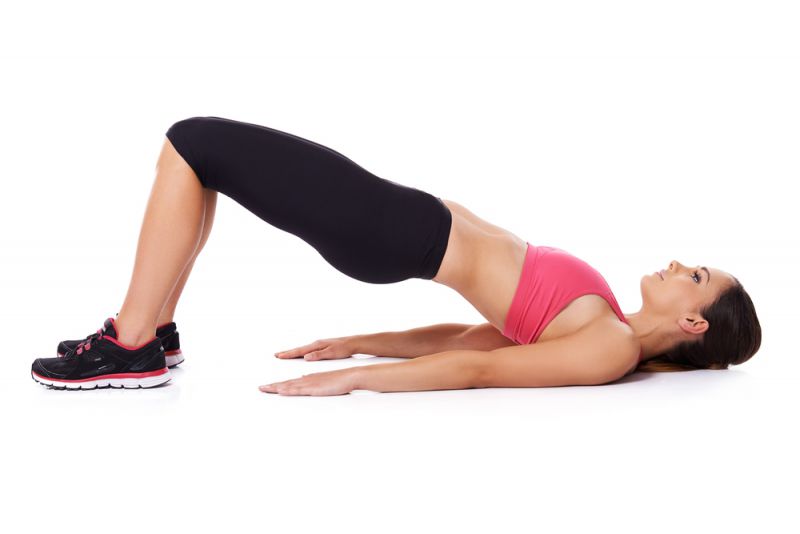 Водохранилище
Мы ныряем
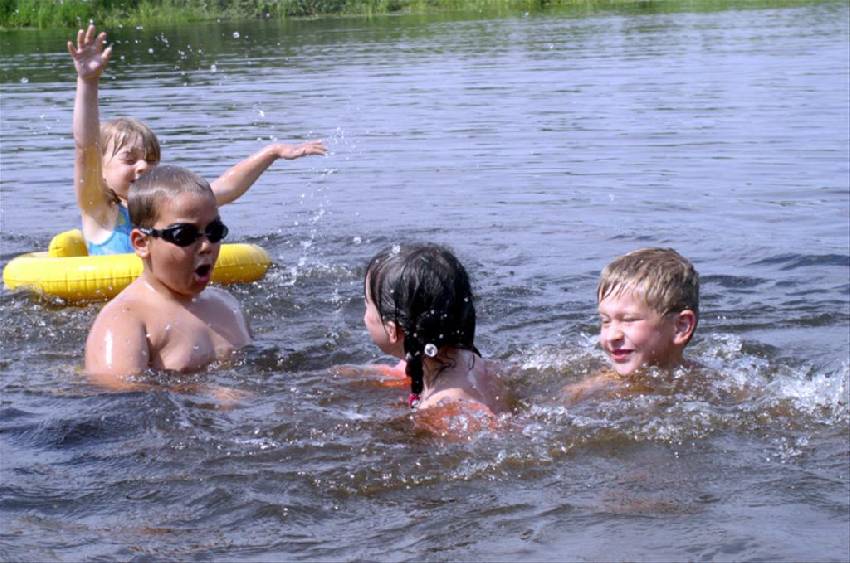 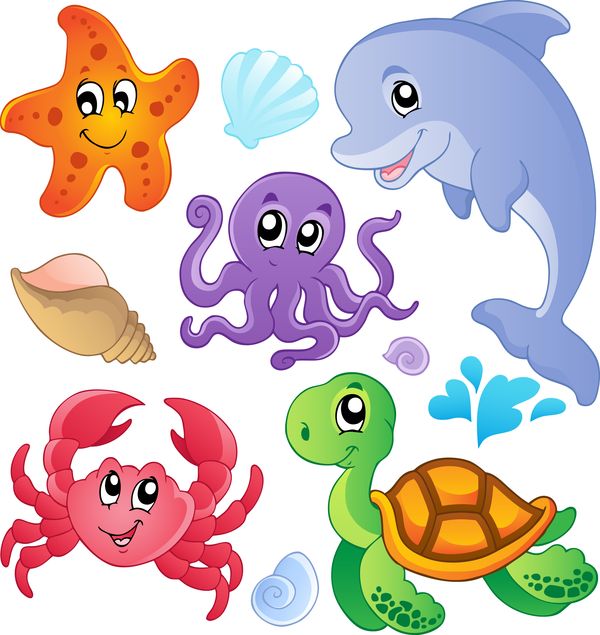 Юные велосипедисты
Рыбак
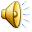 Детский-оздоровительный лагерь «Чайка»
Праздничный          концерт
Физическая     разминка
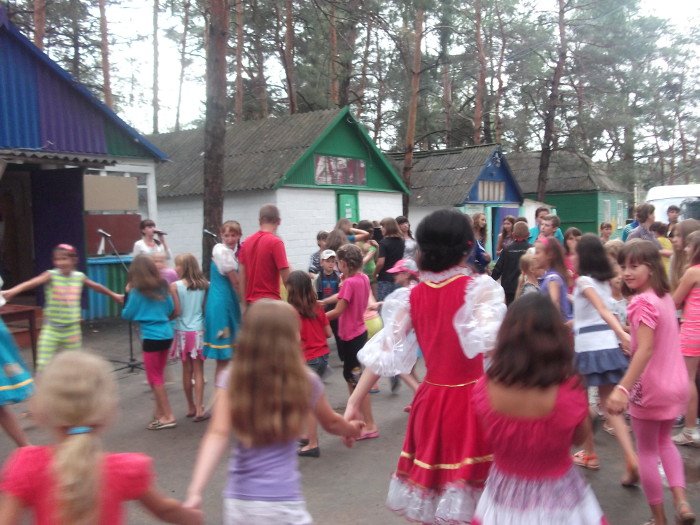 СПАСИБО
ЗА
РАЗМИНКУ!